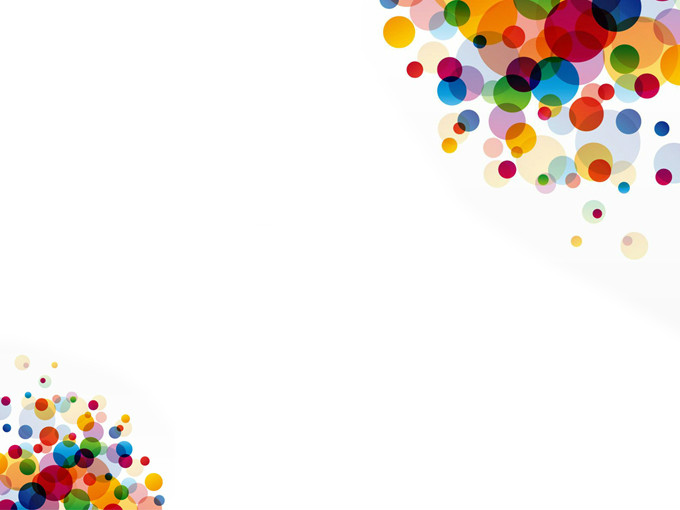 塑化劑事件之工程倫理問題屬性與爭議點及企業社會責任
第八組
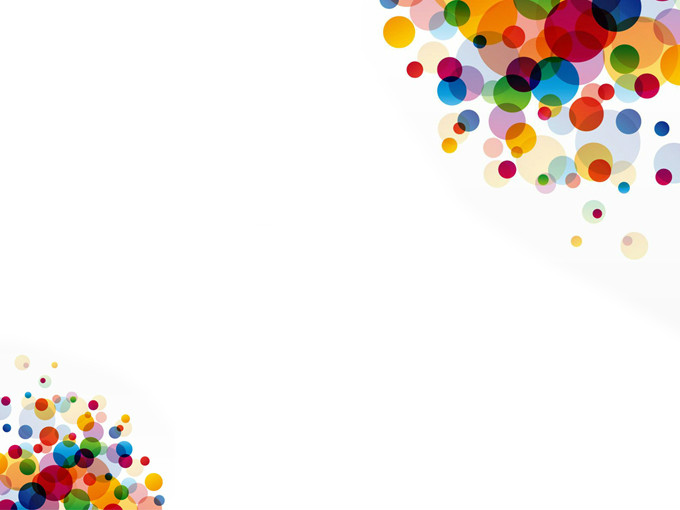 目錄
前言
塑化劑簡介
事件爆發
對健康的影響
屬性
爭議點
企業社會責任
結論
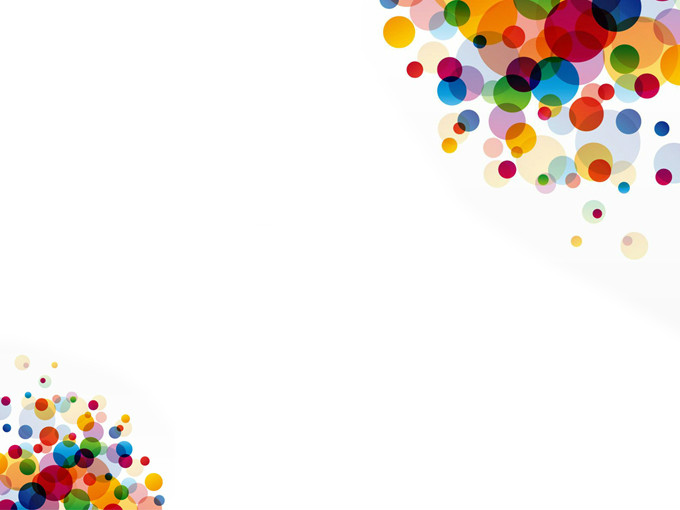 前言
隨著消費意識抬頭，民眾對
每天所吃的、用的商品品質與安全日益重視。近幾年，國內食安問題不斷浮出檯面，自2011年檢驗出的塑化劑事件，發現嚴重對社會產生影響，市面上的飲料、食品、玩具、甚至是化妝品都被檢驗出含有塑化劑，造成民眾恐慌。
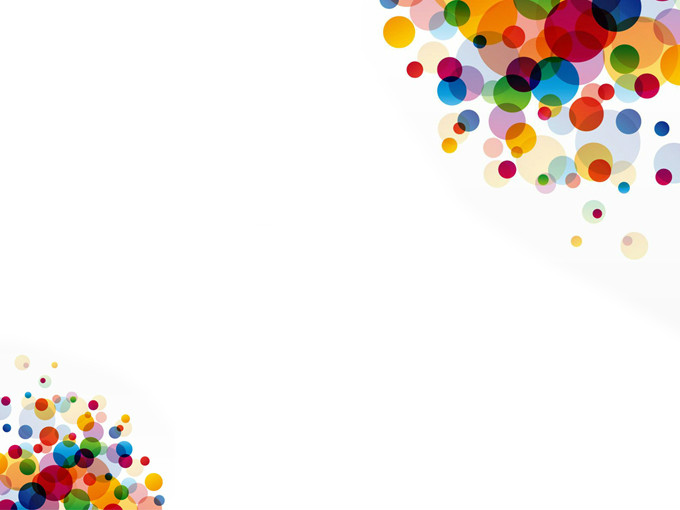 食安事件有幾個共通點：
1、受影響業者不乏知名大廠，
顯示台灣業者的自主管理上尚待改善。
2、影響層面大，受到輿論高度關注，促進了大量食安治理機制的討論及改革。
3、這幾次事件引發了消費者對於食品安全的關注，讓食安事件的消費者權益保護越來越受重視。
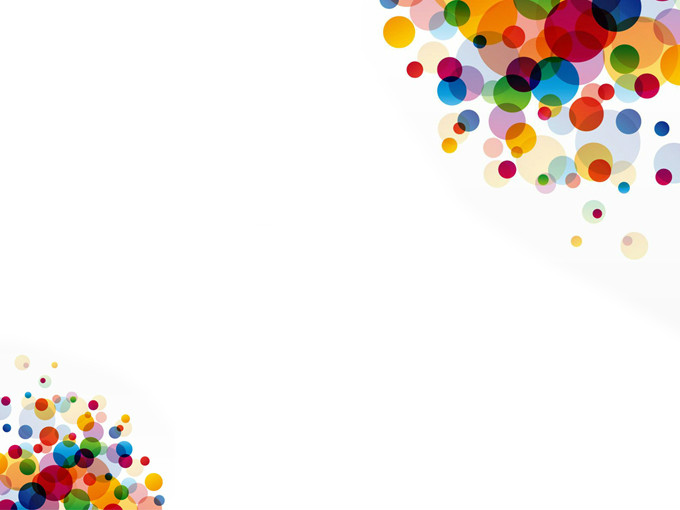 塑化劑
塑化劑也稱為可塑劑，是一種可以
增加塑膠材料柔軟性的添加劑，也可以促進混凝土、牆版泥灰、水泥與石膏等材料的流動性與加工性質，目前絕大部分的塑化劑應用於塑膠材料的軟化，常見的塑化劑為鄰苯二甲酸酯類的化合物。
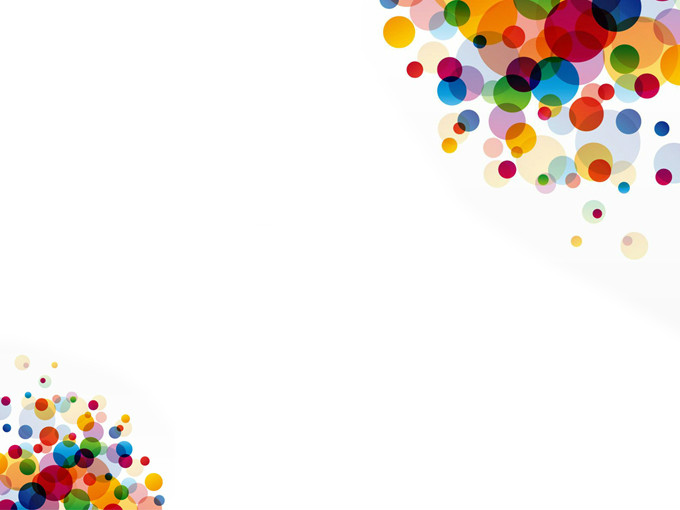 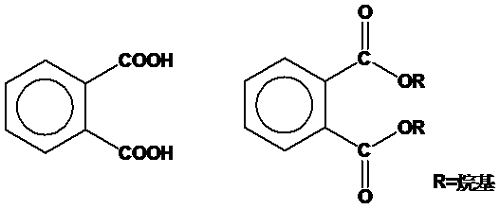 鄰苯二甲酸        鄰苯二甲酸酯
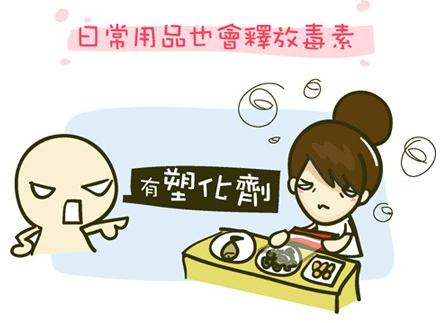 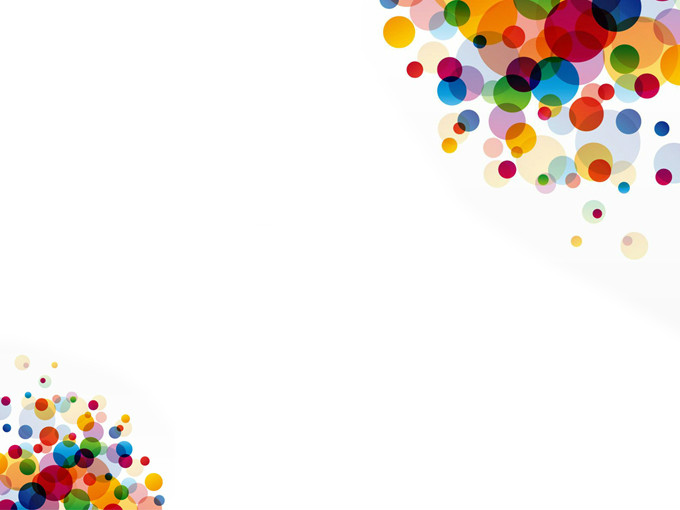 事件爆發
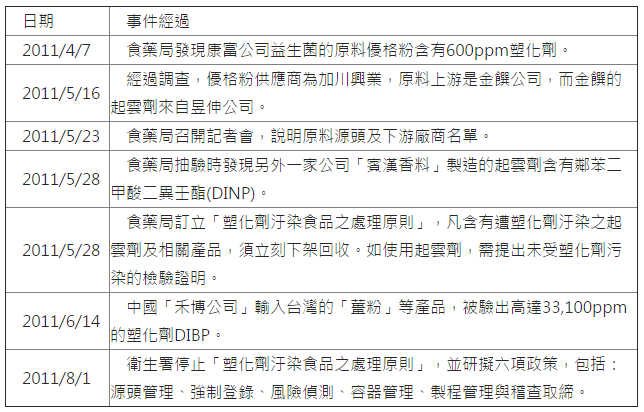 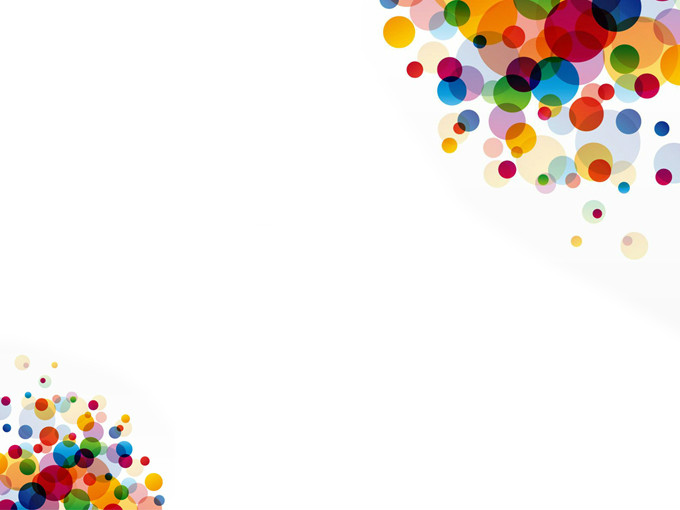 對健康的影響
內分泌失調
男童女性化、女童性早熟
危害神經系統、腦部損害
抑制骨隨細胞生長
影響生殖系統
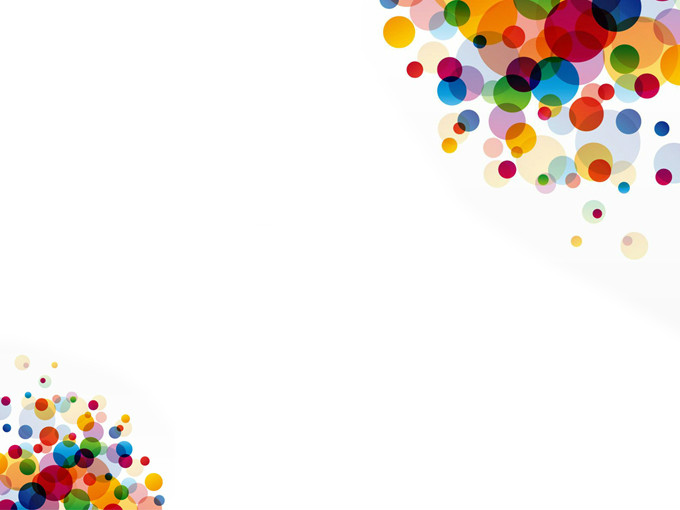 屬性
各方意見：
消費者
政府
財團
消基會
因此本事件違反了安全問題、品質問題及環境汙染問題。
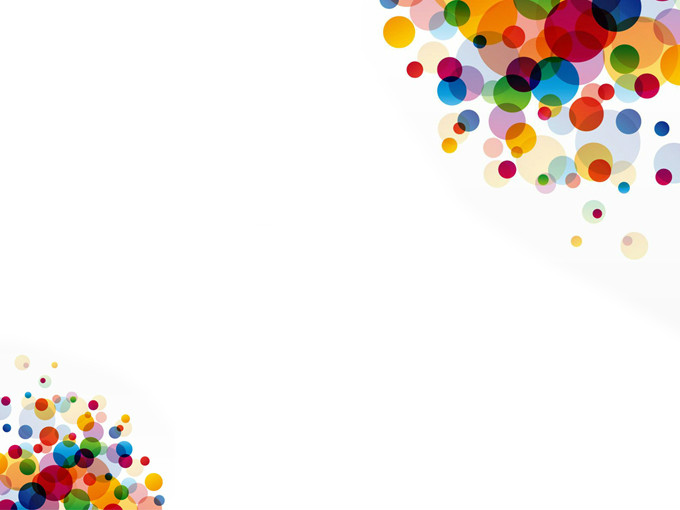 爭議點
對生物的危害
對環境的危害
政府的為難
財團的利益
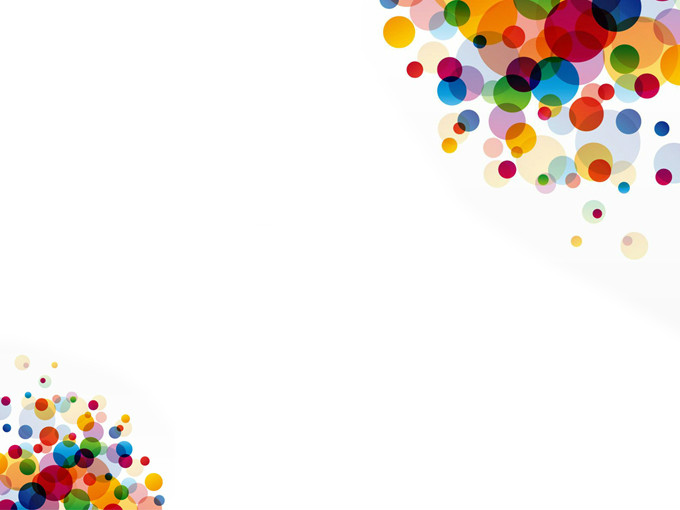 企業社會責任
此兩家公司，為了賺取更多利潤，
沒有盡到企業社會責任，忽略社會大眾的人身安全，更因為是上游的原料公司，使得影響層面更大。有些使用到此類原料的下游製造廠，在發現之後立刻公開道歉並將加有塑化劑的產品下架（如悅氏），這些公司勇於承認自己錯誤的處理方式是值得肯定的。然而，仔細深究，這些公司在買到便宜原料時，難道沒有懷疑為何較便宜嗎？
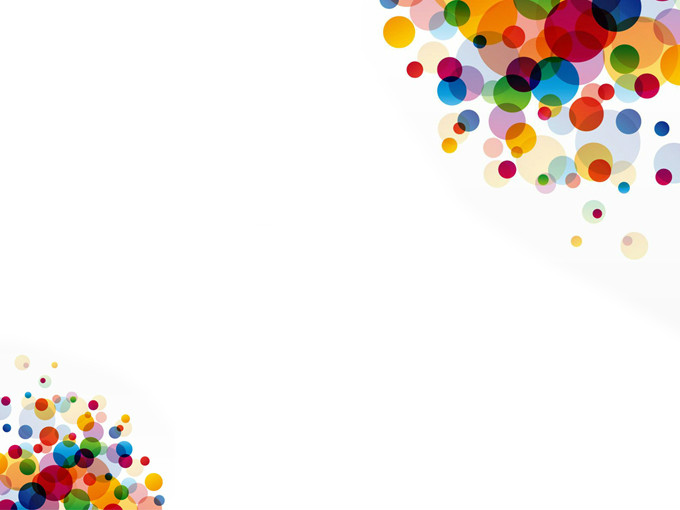 結論
從這次「起雲劑」添加DEHP與DINP
塑化劑的事件來看，除了造成國人與
國際社會對食品安全的恐慌與疑慮外，也再次慎重提醒我們，「任何化學物質，只要用對地方，便可造福人類；反之，若貪圖近利，用錯地方，則會造成日常生活上的夢魘。」希望政府相關單位能針對這次事件，建立更完善的食品衛生安全規範，讓民眾能吃得安心。
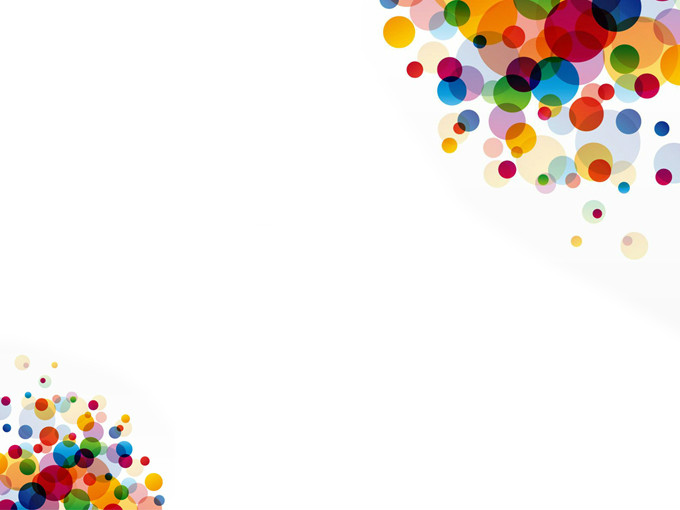 資料來源
https://scitechvista.nat.gov.tw/zh-tw/Articles/C/0/9/10/3/2219.htm
http://www.twfss.org/tw/report/post/6
https://zh.wikipedia.org/wiki/%E5%8F%B0%E7%81%A3%E9%A3%9F%E5%93%81%E5%AE%89%E5%85%A8%E4%BA%8B%E4%BB%B6%E5%88%97%E8%A1%A8
https://zh.wikipedia.org/wiki/2011%E5%B9%B4%E8%87%BA%E7%81%A3%E5%A1%91%E5%8C%96%E5%8A%91%E4%BA%8B%E4%BB%B6
https://scitechvista.nat.gov.tw/zh-tw/articles/c/0/1/10/1/1579.htm
https://www.lungteng.com.tw/lungtengnet/htmlmemberarea/publish/focus/focus_business/13/%E7%AC%AC%E5%8D%81%E4%B8%89%E6%9C%9F.pdf